An Introduction to SE through
Software Quality
Introduction
Software engineering is …
The systematic application of scientific and technological knowledge, methods, and experience to the design, implementation, and testing of software.
SE was introduced to …
Address the issues of low-quality software projects. 
Problems generally arise when a software exceeds timelines, budgets, and reduced levels of quality. 
It ensures that the application is built within requirements, on time, and on budget.
How do we “Assess” a Software?
A software product is generally judged by how easily it can be used by the end-user and the features it offers. 
A software product, or application, must …


 Work without crashing or producing errors.
 Include functionalities that fit the requirements.
 Show accurate data / output.
…
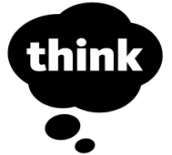 Software Quality Factors
The various factors which influence the quality of software
Accessibility 
Correctness 
Error tolerance
Expandability
Flexibility
Integrity
Maintainability
Performance
Portability
Reliability 
Reusability.
Security
Simplicity
Testability
Usability
Software Quality AssuranceISO 25010
Homework
I) Write a paragraph which includes:
	- the importance of Software Quality Assurance
	- a definition of the ISO/IEC 25010 standard
	- the fundamental objective of the standard
II) Choose four quality factors from the list below then, in your own words, give them appropriate definitions and explanations.
Flexibility
Maintainability
Efficiency
Scalability 
Reliability
Availability 
Fault Tolerance
Usability 
Accessibility
Portability
Testability
Security
Privacy
Correctness
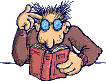 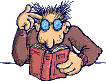 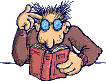 Based on your understanding of the quote below, 

What is the main difference between off-the-shelf software and bespoke or tailor-made software?

“Software can either be off-the-shelf (e.g. Microsoft Word) or tailor-made for a particular application (e.g. software for the Apollo moon shots). The latter is sometimes called bespoke software.” 

Bell, D. (2005). Software engineering for students: a programming approach. Pearson Education.
For further reading, please visit the links below: 
ISO 9126 and ISO 25010
Software Quality Factors